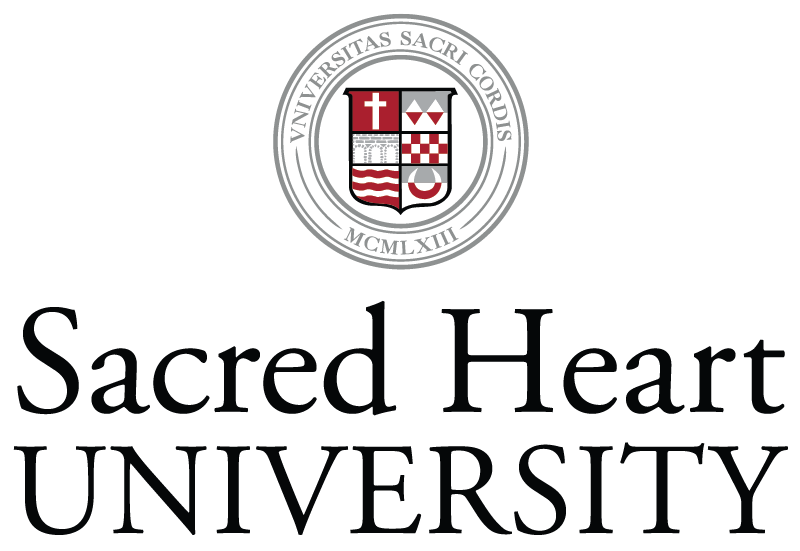 Optimization of a DNA Extraction Protocol for Identification of Meiofauna in Sediment
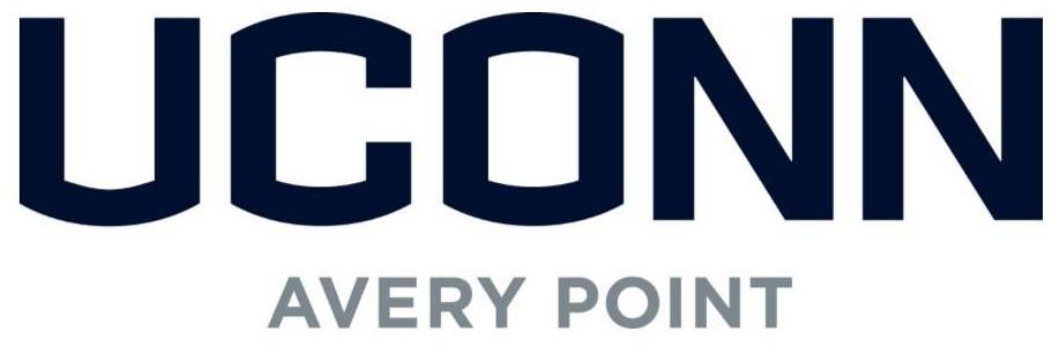 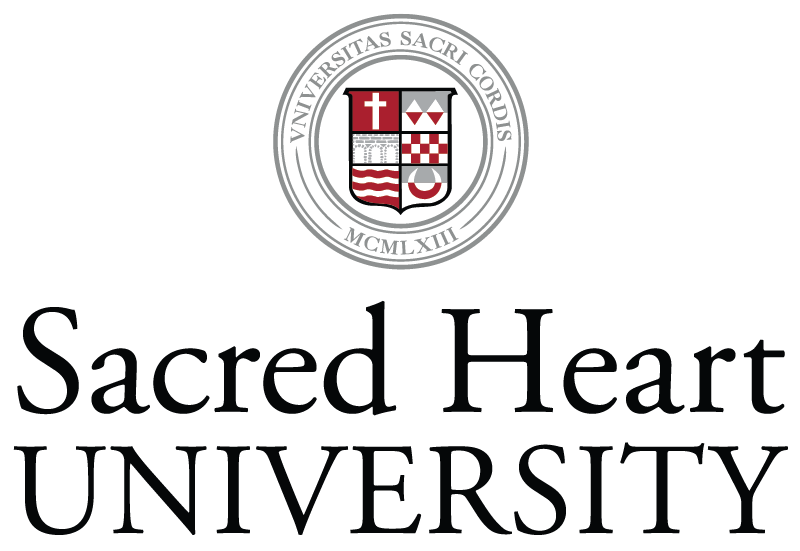 Lilly Bove1, Joanna Coreno1, Lisa Piastuch2, Ashley Stoehr1, and Alyssa Woronik1  
1 Sacred Hearty University 2University of Connecticut, Avery Point
Here we optimized a protocol to extract meiofauna DNA from sediment samples.

Combined use of frozen samples and the Mini BeadBeater-8 yielded more concentrated and purer DNA extractions, but further comparisons are necessary.
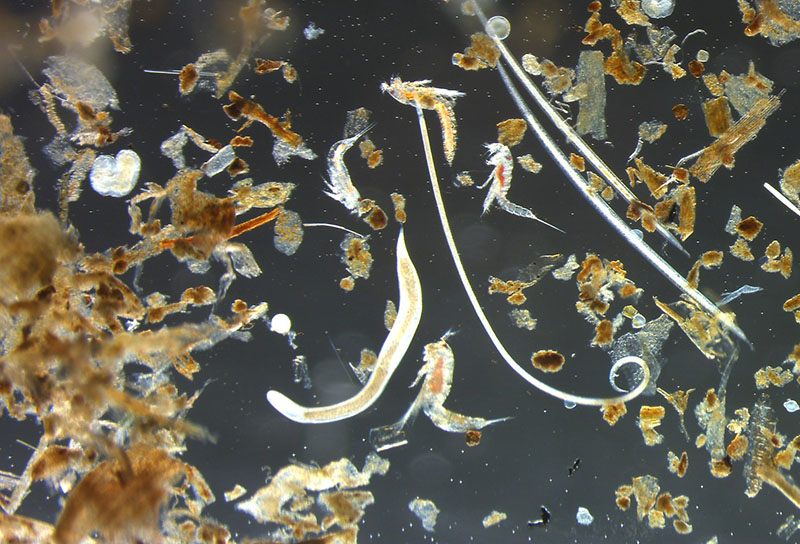 Field Sampling & Sample Preparation 
Samples were obtained along a 100 m transect across a mudflat exposed at low tide at Seaside Park, Bridgeport CT. For visual identification, samples were decanted and preserved in 70% ethanol using the methodology of Aylagas et al. 2016. For genetic identification, replicates of samples were stored in the -80oC freezer, while others were stored at 4oC in a 70-95% ethanol solution at a 2:1 ratio.
Results & Future Directions
DNA Extraction
The Qiagen DNeasy PowerSoil Pro Kit was used to purify the DNA for amplification and sequencing. To further aid cell lysis, a modification to the Qiagen protocol was made where a Mini Beadbeater-8 is used to mechanically lyse cells instead of a vortex (Bartholomew, personal communication). After DNA extraction, a Nanodrop spectrophotometer was used to measure the quantity and quality of extracted DNA.
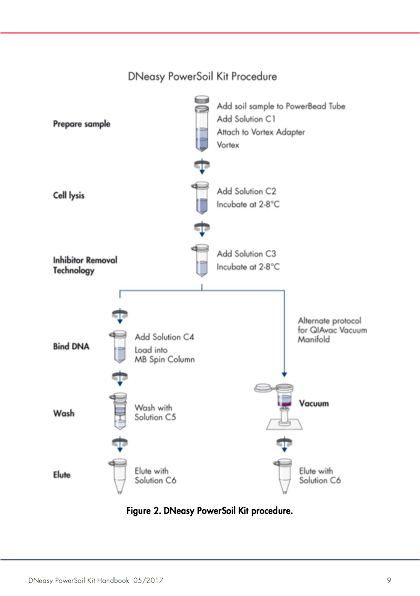 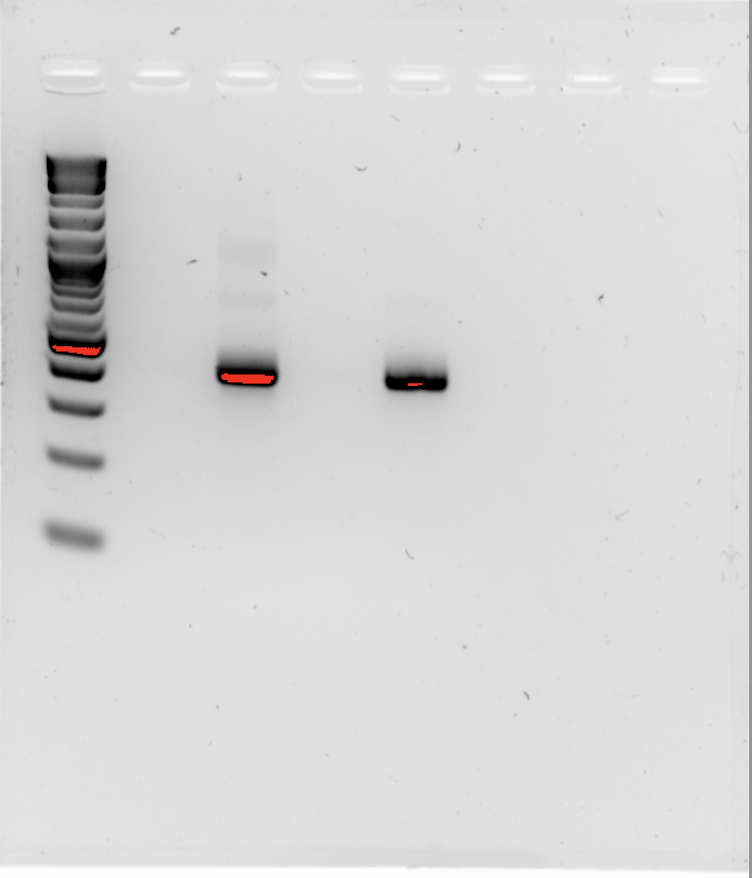 B
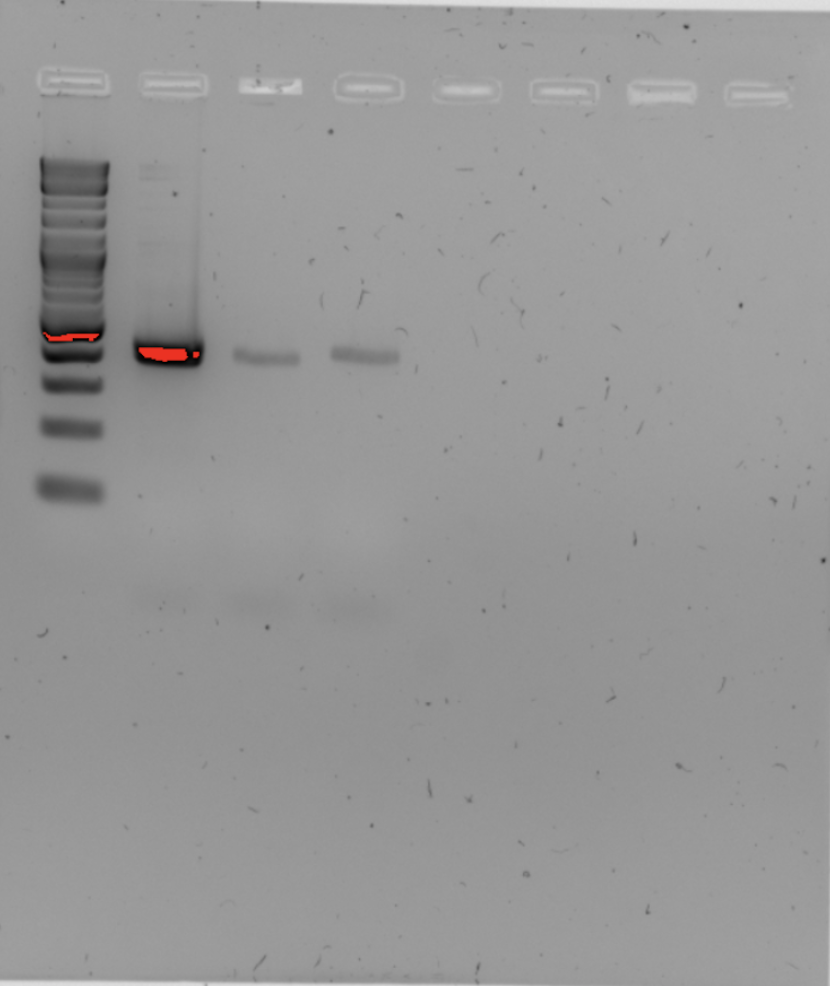 A
L         1      2        3     4
L         1        2        3
Figure 1: Example of meiofauna that can be seen coastal
sediment. Nematode and copepods are visible. Image: https://oceanexplorer.noaa.gov/facts/marine-meiofauna.html
Meiofauna are a diverse group of benthic invertebrates that range between 0.04 mm and 1mm in size.
The community composition of these organisms indicates anthropogenic influence and environmental health. 
There are 2 methods used to monitor the meiofauna community composition in the sediment. Each method has differing benefits and drawbacks.
Background and Importance
Figure 2: PCR Screening to confirm presence of DNA. 
(A) Lanes 1 and 3 contained soil samples stored in ethanol, while lanes 2 and 4 contained frozen samples. (B) Lane 1 contains DNA extracted from a frozen sample. Lane 2 contains DNA extracted from a sample stored in ethanol, then frozen. Lane 3 contains a sample stored in ethanol. Ladder (L) = 1 Kb Plus DNA Ladder (1 Kb Plus DNA Ladder, Catalog #: 10787018, Invitrogen, Waltham, MA).
Preparation of DNA for Sequencing 
Polymerase chain reactions (PCR) was utilized to amplify targeted 18S rRNA (V1 and V2 hypervariable regions, ∼380 bp) (Blaxter et al. 1998) using the SSU-F04 forward primer (5′-GCTTGTCTCAAAGATTAAGCC-3′) and the SSU-R22 reverse primer (5′-GCCTGCTGCCTTCCTTGGA-3′). Gel electrophoresis on a 1% agarose gel was used to confirm DNA amplification
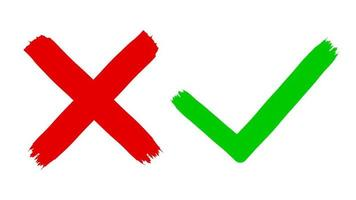 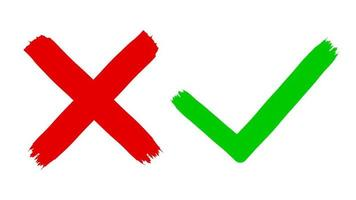 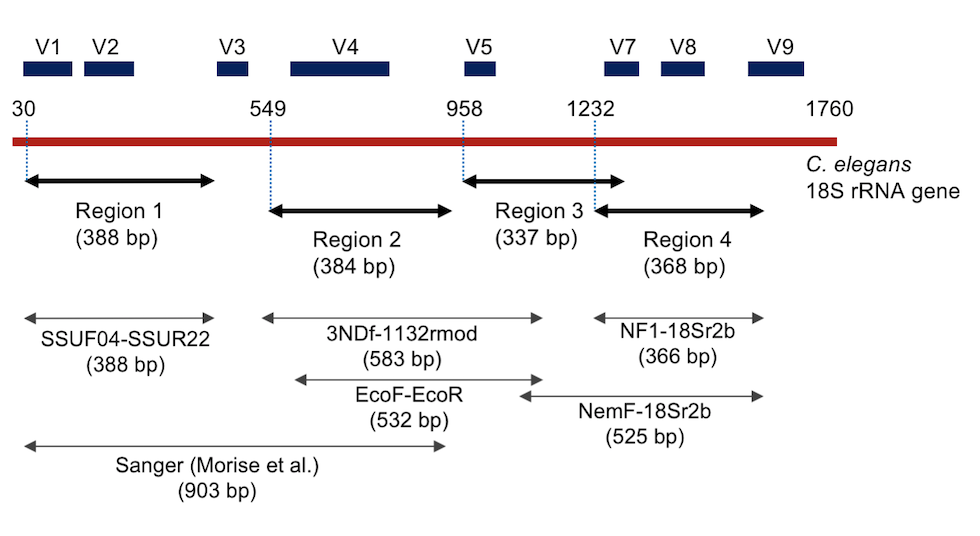 Methods
Future Directions: Extracted DNA will be sent for DNA sequencing. The community composition detected in the sequenced DNA will be compared to species identified by visual assays. The best monitoring scheme will be determined and used in a long-term research project
(Kenmotsu,2021)
Aylagas E, Mendibil I, Borja A, Rodriguez-Ezpeleta N. 2016. Marine Sediment Sample Pre-processing for Macroinvertebrates Metabarcoding: Mechanical Enrichment and Homogenization. Front. Mar. Sci. 3(203): 1-8.
Kenmostu H, Ishikawa M, Nitta T, Hirose Y, Eki T. 2021. Distinct community structures of soil nematode from three ecologically different sites revealed by high-throughput amplicon sequencing of four 18S ribosomal RNA gene regions. PLOS ONE. 16(4): e0249571
Blaxter M, De Ley P, Garey J, et al. 1998. A molecular evolutionary framework for the phylum Nematoda. Nature 392, 71–75 (1998)
References